Types Of Dogs
Syllable Count 
By: Audrey Beggs
What is Your Favorite?
Siberian Husky
Medium sized working dog.  Thick double coat, triangular ears.  Originated in Northeast Asia.  Used for sled-pulling.
Poodle
Second most intelligent dog breed.  Used in dog shows.  Originated in Germany.
German Shepard
Medium to large size working dog.  Originated from Germany.  Herding dog.  Used for disability assistance, search and rescue, police and military.
Boxer
Medium- sized, Short haired.  Developed in Germany. 8th most popular dog in the United States.
Pitbull
Descendant of bulldogs and terriers.  Some considered dangerous and used for fighting.  Others used for police dogs and some family pets.
Golden Retriever
Large size gun dog that “retrieves” ducks and birds.
Originally from Scotland. Popular for disability dog such as guide dog and hearing dog.
Shih tzu
Toy Dog Breed. Originally from China. Weighs from 8 to 15 pounds full grown.
Beagle
Small hound. Used to hunt rabbit and squirrel.  Developed in Great Britain.  Cartoon Snoopy is considered a beagle.
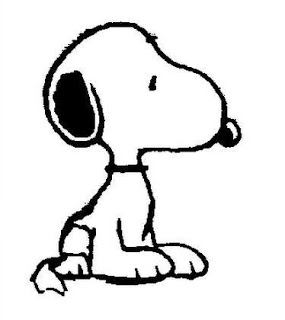 Basset Hound
A short-legged breed of dog in the hound family.   Originally bred for hunting.
Divide the Following Dog Types Into Syllables:
* Siberian Husky
* Poodle
* German Shephard
* Boxer
* Pitbull
* Golden Retriever
* Shih Tzu
* Beagle
* Basset Hound